This is an EBP poster template for BetterPoster. Please use slide 2 to design your poster. It is just a suggestion and can be updated to suit your specific project. Remember, the idea of BetterPoster is to provide sparse information on the poster itself and focus on the main takeaways. Delete this slide when you are done
Non-Cognitive Predictors of Student Success:A Predictive Validity Comparison Between Domestic and International Students
Title:Subtitle
Tables & Figures
Main finding goes here, translated into plain English. Emphasize the important words.
PRESENTER: 
Name
INTRODUCTION: Explain why your project matters  and any important background information




PRACTICE QUESTION: What was your EBP question?




METHODS:
Which databases did you search?
How did the team review the results and appraised applicable articles?



RESULTS: Provide the number of articles at each level of the evidence hierarchy and their overall strength.  You can include the information here or on the bar on the right.




BEST-EVIDENCE RECOMMENDATIONS: What are the best-evidence recommendations according to your synthesis? You can provide the information here or on the bar on the right.




TRANSLATION: What changes do you suggest based on your evidence review? 




IMPLEMENTATION: If applicable, what did you do?
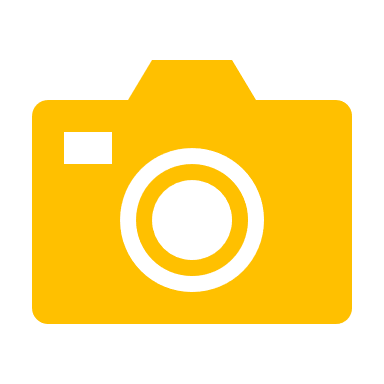 Use an icon, image or graphic to visualize your findings.
First author1, Second Author2, Third Author2, Fourth Author3, etc
You can use a QR code to provide more information, including  a link to the full paper, graphics or more. See QR instructions in notes
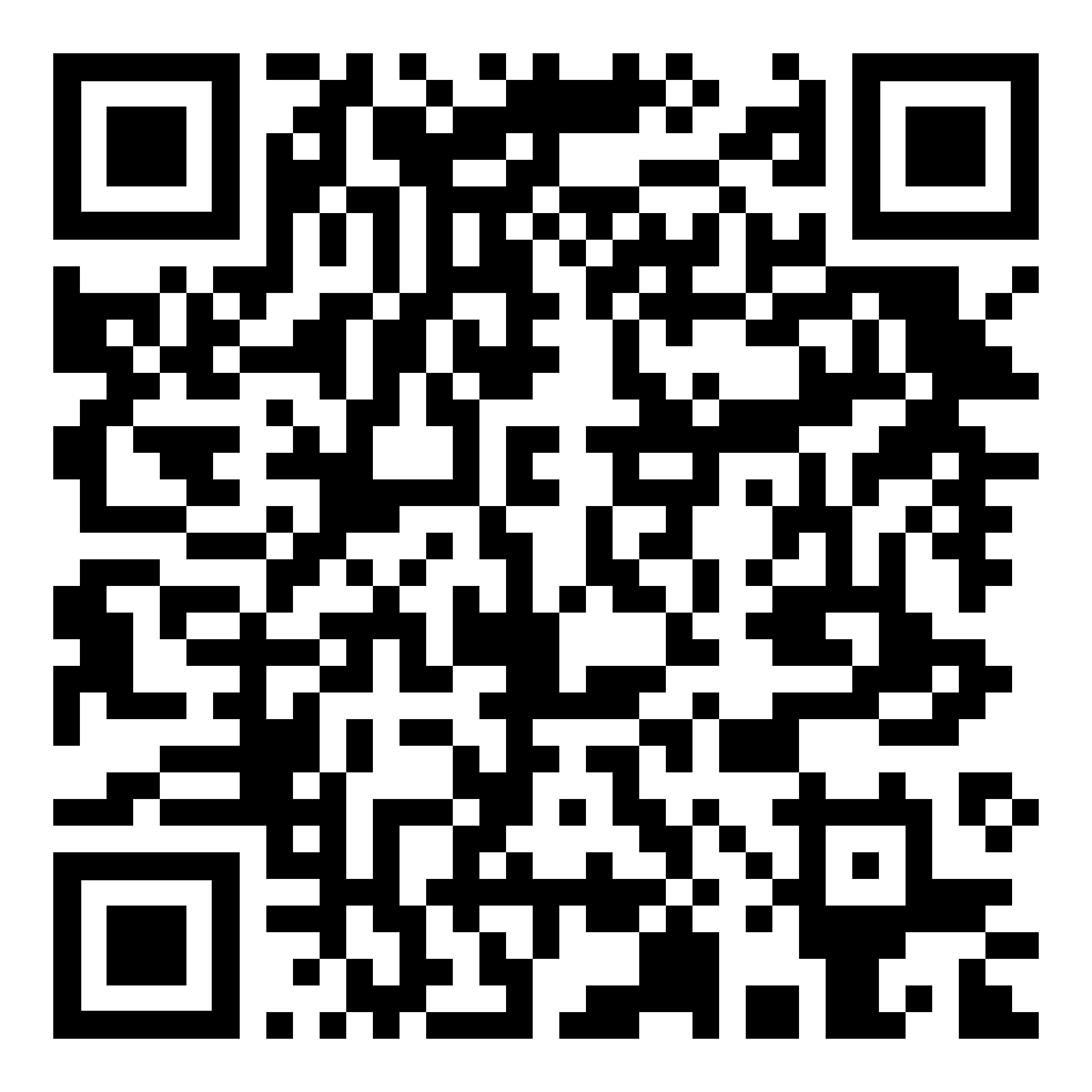 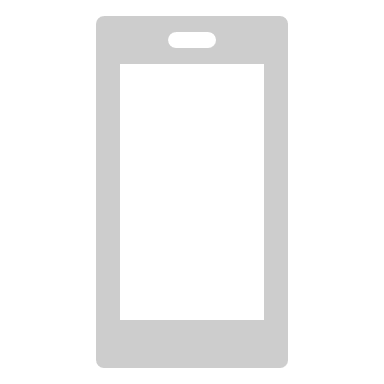 1 Author affiliation (name of school of hospital)
2 Author affiliation 
3 Author affiliation (name of school of hospital)
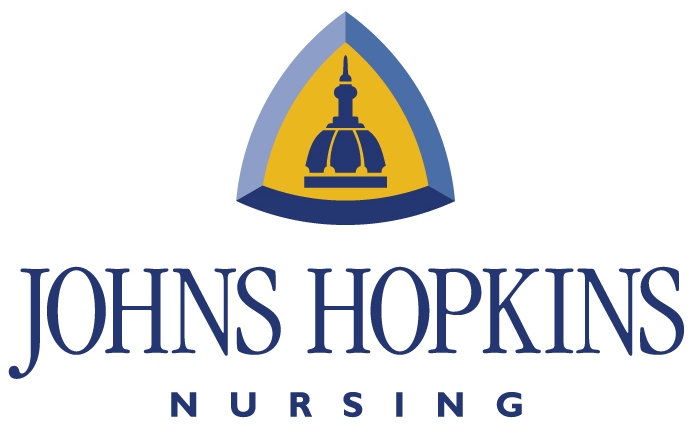 email
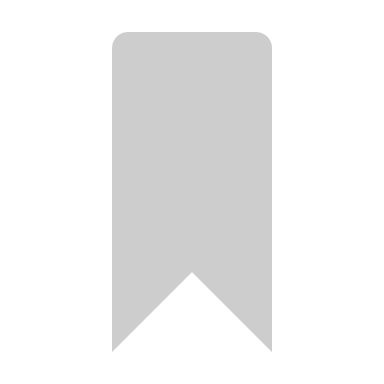 References available upon request
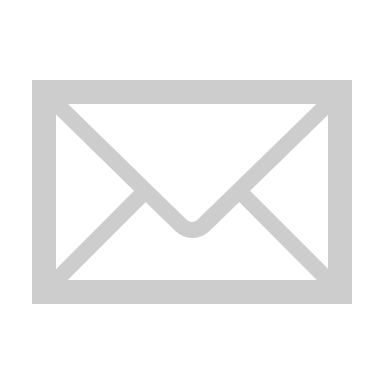 [Speaker Notes: How do I create a QR code?
https://www.qrcode-monkey.com/ is free, URLs don’t expire, and you can add cool features like images.]